مَرْكَزُ التَّسَوُّقِ
الأَهْدافُ التَّعْليمِيَّةُ :
يُتَوَقَّعُ مِنْك عزيزي التِّلميذ في نِهايةِ هذا الدَّرسِ أنْ تكونَ قادراً على :
١- قراءةِالدَّرْسِ قراءَةً صحِيحَةً ومُعَبِّرةً مُرَاعِياً المدُودَ والحَركاتِ .
٢       - اختيارِ المَعْنى الصَّحيحِ لِلكلمَاتِ الجَديدةِ .
٣               – ربْطِ بعْضِ المفْردَاتِ بِمُرادِفاتِها وأُخْرى بِأَضْدَادِها .
٤                      - التَّعَرُّفِ علَى ظَرْفِ المَكانِ.
                          5 - التَّعرُّفِ عَلَى آدَابِ التَّسَوُّقِ .
مَرْكَزُ التَّسَوُّقِ
( 1 ) 
         تَأَمَّلَ أَبِي لائِحَةَ المُشْتَرَيَاتِ ، وَقَالَ : 
        هَذِهِ تَحْتَاجُ إِلَى جُهْدٍ و وَقْتٍ طَوِيلٍ ،
             فَمَا رَأْيُكُمْ فِي الذَّهابِ إلى مَرْكَزِ 
                   التَّسَوُّقِ، لِنَشْتَرِيَ حاجَاتِنَا ؟ .
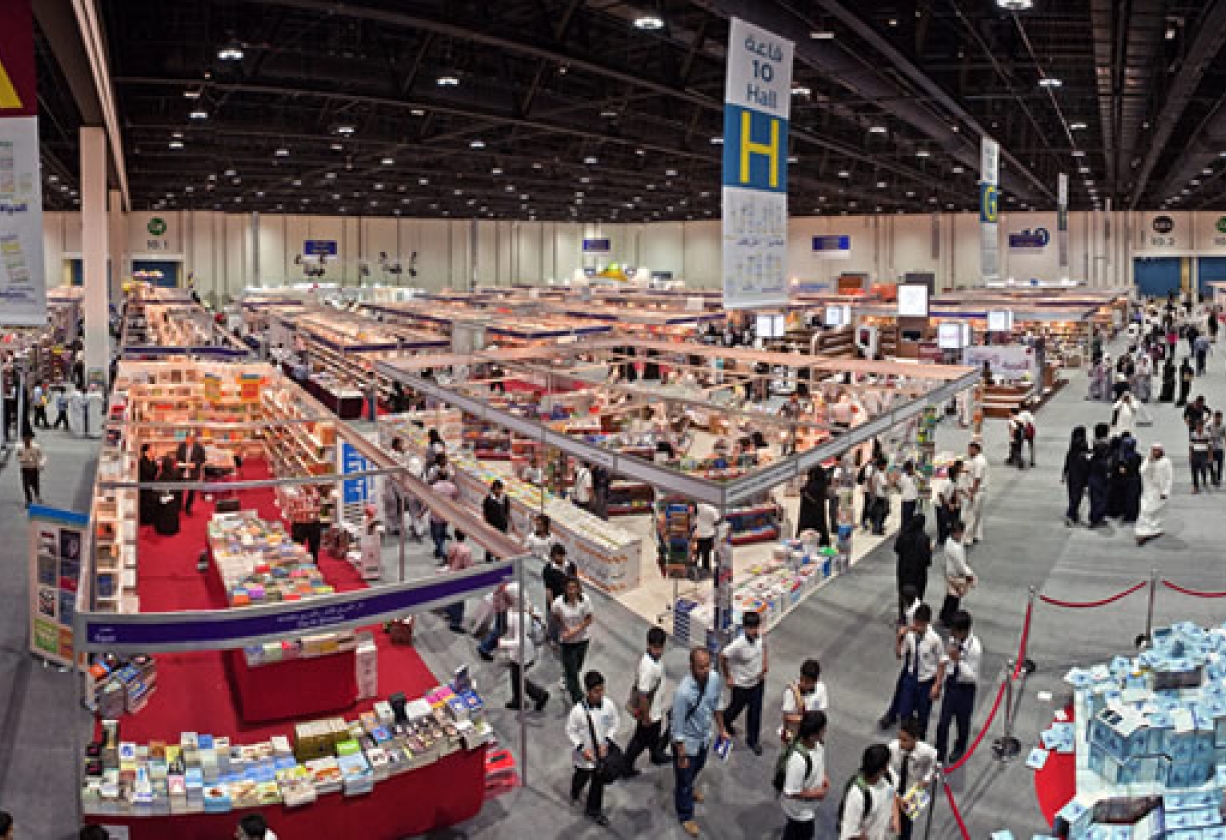 ( 2 )
     وَقَفَتِ السَّيَّارَ ةُ أَمامَ مَبْنًى كَبِيرٍ مُؤَلَّفٍ مِنْ أَرْبَعةِ طَوَابِقَ تَحُوطُهُ الأَنْوارُ . أَخَذْنَا عَرَبَةً و بدَأْنَا نَتَجَوَّلُ، 
 كانَ الطَّابِقُ الأَوَّلُ للْمَوادِّ الغِذَائِيَّةِ ، أَخَذْنَا حَاجَاتِنا 
   مِنْهُ ،  ثُمَّ صَعِدْنَا الدَّرَجَ الكَهْرَبائِيَّ إلى الطَّابِقِ الثَّانِي ،
                          وكَانَ لِلأَدواتِ المَدْرَسِيَّةِ 
             والرِّياضِيَّة والْكُتبِ والقِصَصِ .
وَلَفتَ اِنْتِباهِي – وَأَنَا أَقْرَأُ عَنَاوِينَ الْقِصَصِ – قصَّةَ  (( أُخْتِي الصَّغِيرَةُ تَمْشِي )) . 
وضعْتُ القِصَّةَ في الْعَرَبَةِ وتَابَعْتُ 
   مَعَ أُسْرَتِي التَّجَوالَ إلى الطَّابِقِ 
             الثَّالِثِ ثُمَّ الرَّابِعِ .
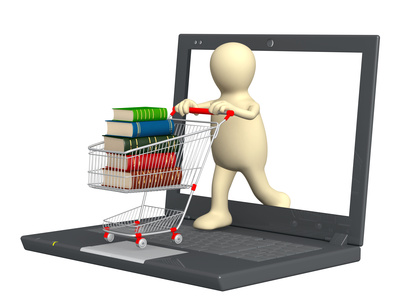 ( 3 )
     ولَمَّا اِنْتَهينَا ، وَقَفَ والدِي مَعَ الْعَرَبَةِ 
      أمَامَ قِسْمِ المُحَاسَبَةِ،
     وَقالَ : ما أَرْوَعَ هذهِ الآلةَ !
     إِنَّها بِحَجْمِ قَبْضَةِ الْكَفِّ ، تَقْرَأ الأَسْعارَ،
                    وَتُسَجِّلُهَا علَى الْحَاسُوبِ ، ثُمَّ يَخْرُجُ
                      الْحِسَابُ منْ مَكَانٍ آخَرَ .
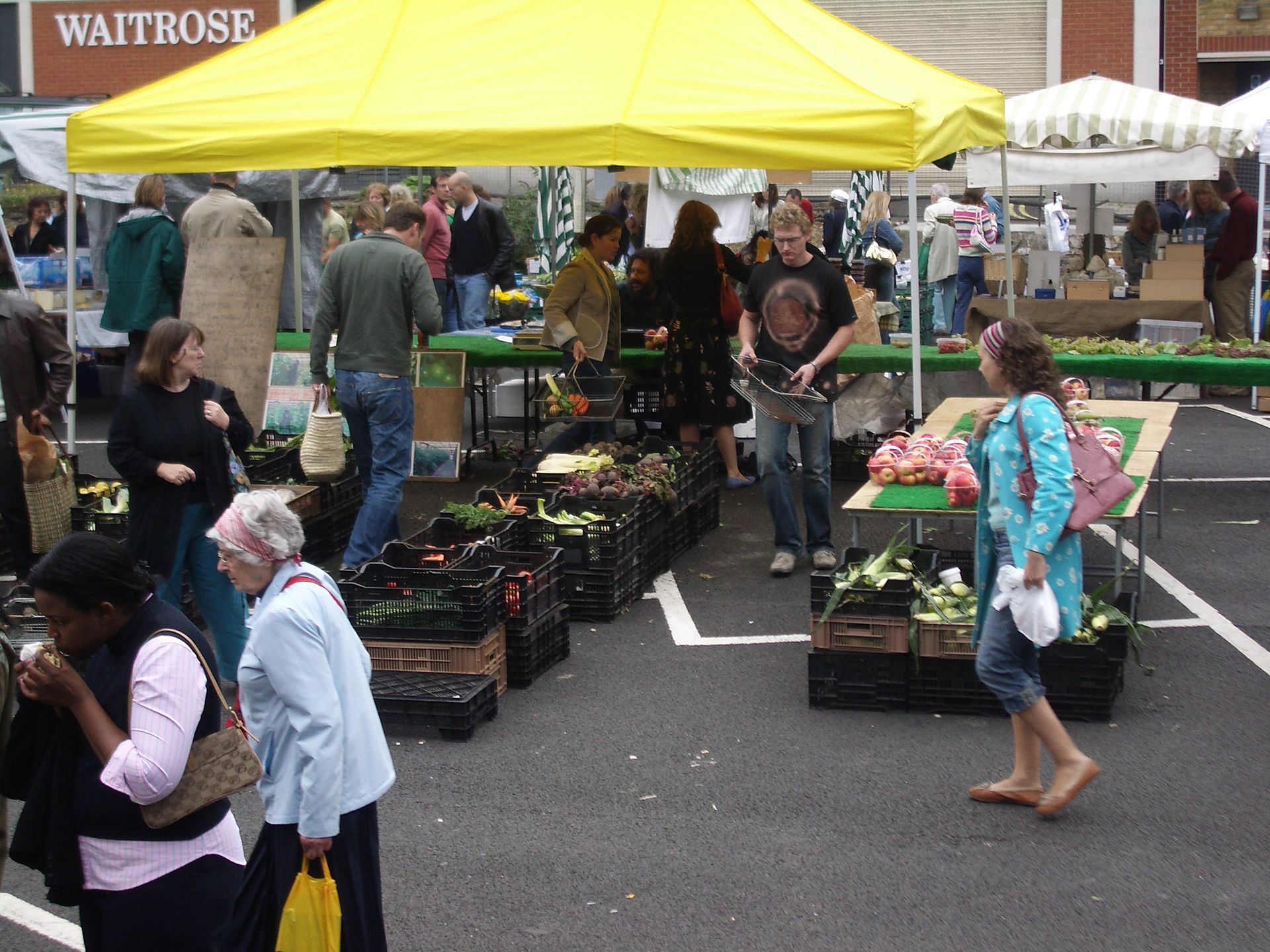 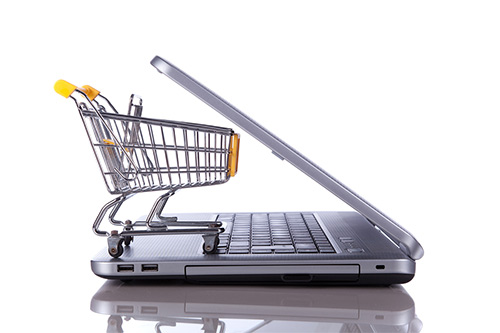 مَعَانِي الْكَلِمَاتِ:
الكَلِمَةُ
تَأَمَّلَ
نَتَجَوَّلُ
جُهْدٌ
مَعْنَاهَا
نظَرَ
تَعَبٌ
نَتَنَقَّلُ
فِكَرُ الدَّرْسِ :
ذَهَابُ الأُسْرَةِ إلى مَرْكَزٍ حدِيثٍ للتَّسُوُّقِ
وَصْفُ بِنَاءِ المَركَزِ وأَقْسامِهِ المُتَنَوِّعَة
إِعْجابُ الأَبِ بِعِمِل آلةِ المُحَاسَبَةِ
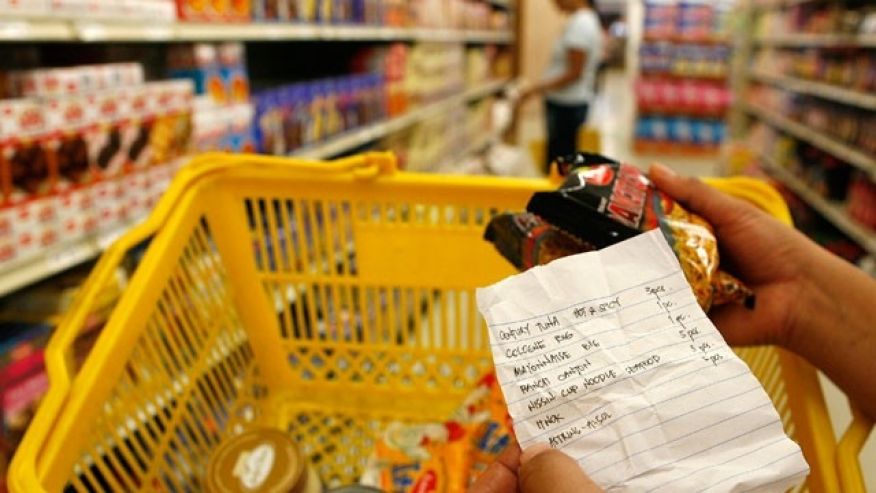 غَلْقُ الدَّرْس :
توجيهُ الأهلِ لمساعدةِ أبنائِهم في تحضيرِ الدَّرسِ و إنجازِ المطلوبِ في ورقةِ العملِ المرفَقَةِ .
 توجيهُ التَّلاميذِ لقراءَةِ الدَّرسِ وحلِّ التَّقييمِ ومُشاركتِه 
                                 مع معلَّميهم
                    ختاماً : عِندَ زيارَةِ مراكزِ التَّسوُّقِ أو غيرِها 
                  من الأمَاكنِ العامَّةِ  لا بُدَّ مِنَ 
                 الالْتِزامِ  بالآدَابِ والقواعدِ الَّتِي
             حَثَّنا عليها دِينُنَا الإسلامِيُّ الْحَنِيفُ.